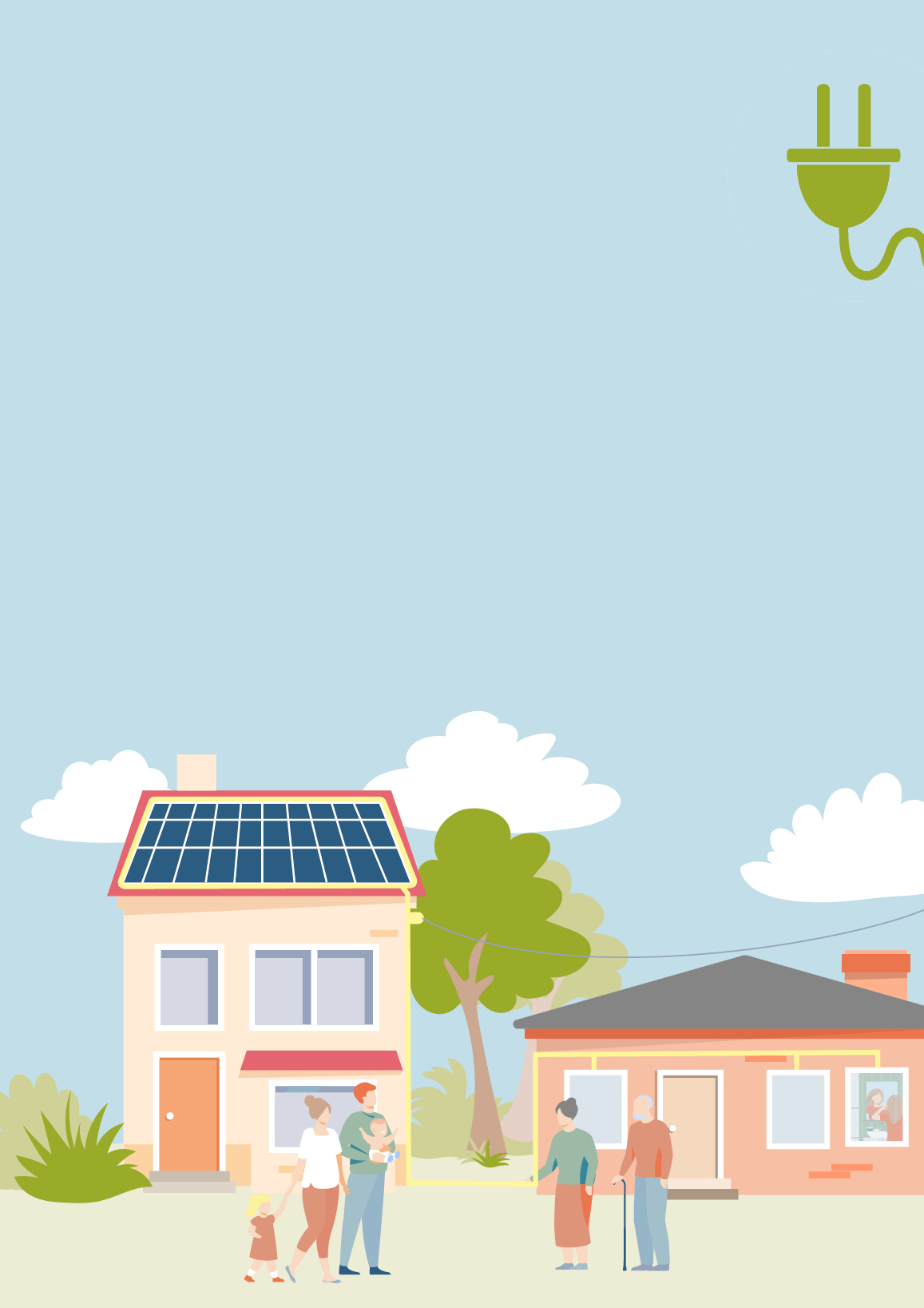 LÉGY A VÁLTOZÁS RÉSZE
VEDD ÁT AZ ENERGIÁT A SZOMSZÉDAIDTÓL!
→ 	Hogyan állítsuk meg a klímaváltozást? 
→ 	Hogyan csökkenthetjük az energiakiadásainkat? 
→ 	Hogyan készülhet fel a térségünk a jövőre?
Mi lehetővé tehetjük:
klímabarát & helyben termelt energia
   függetlenség a változó energiaáraktól
   érték- és munkahelyteremtés a közösségen belül
   *írd ide, milyen előnyöket kínál még a projekted a közösségnek*
Hogyan? →
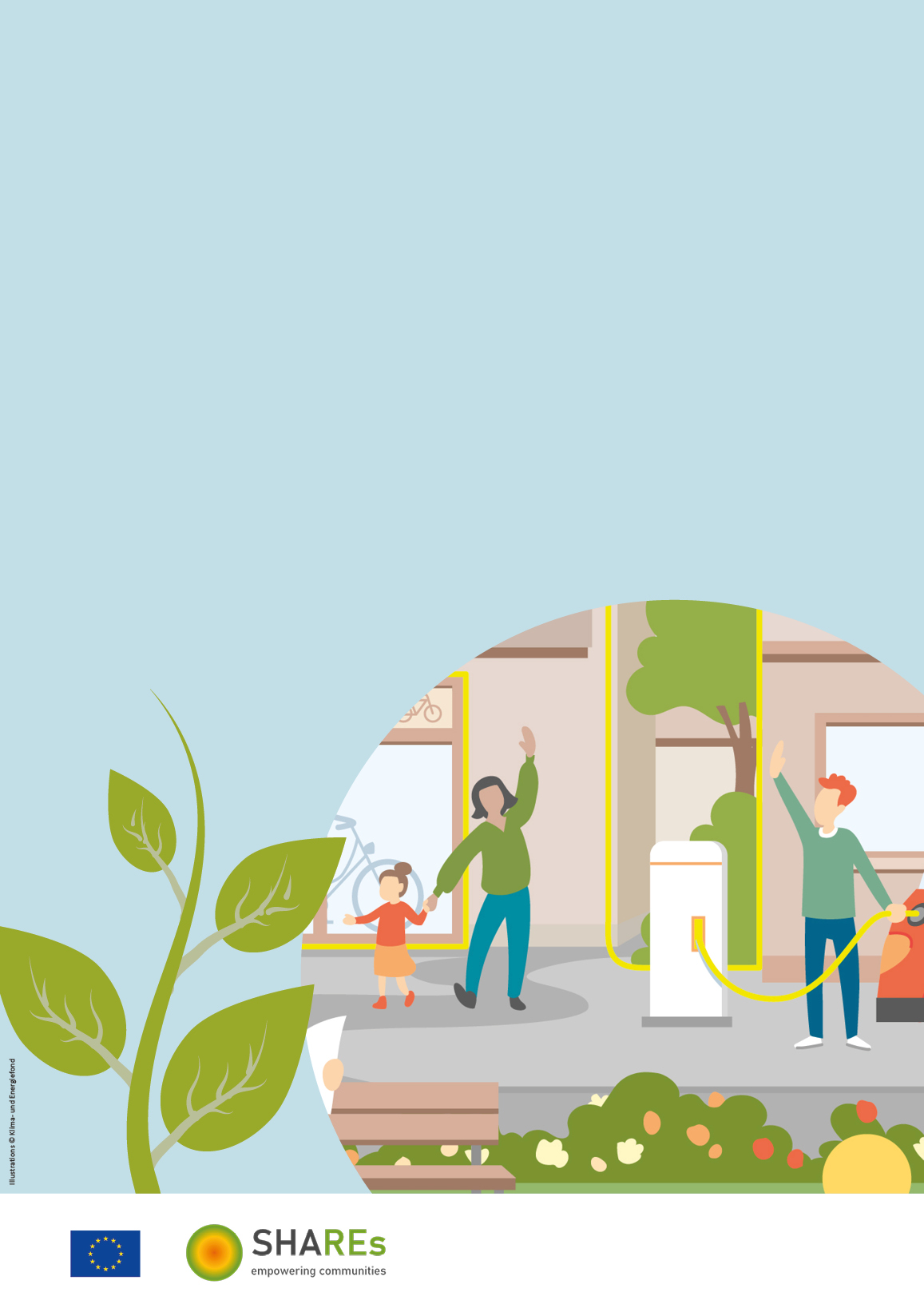 A Példa Energiaközösség
a válasz, amit annyira kerestünk:
Egy energiaközösségben az energiát helyben termelik, 
	osztják meg és a környéken használják fel. 
   Közintézmények, vállalatok és lakosok egyesítik erőiket,    hogy közösen alakítsák közösségünk energetikai jövőjét.

   Ezzel mindenki nyer – te, a szomszédaid és az éghajlat is!
Érdekel? 

További információkat találsz
a www.példaenergiakközösség.hu oldalon.
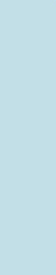 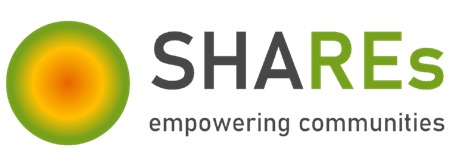 Ez az anyag az Európai Unió Horizont 2020 kutatás-fejlesztési programjának 101033722. számú támogatási megállapodása alapján finanszírozott projekt része.
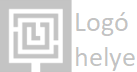 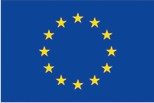 Illusztráció © Klima- und Energiefonds
Ez a kiadvány © 2022, Osztrák Energia Ügynökség (Austrian Energy Agency) a CC BY-NC-SA 4.0 licenccel rendelkezik. http://creativecommons.org/licenses/by-nc-sa/4.0/